WECC AND OTHER ISO’S EXPERIENCE WITH USER-DEFINED MODELS
A PROCESS OVERVIEW
PRESENTED TO DYNAMIC MODEL TASK- FORCE  (DMTF)
OLUWASEYI (SEYI) OLATUJOYE 
                                         TRANSMISSION PLANNING GROUP
                                         CPS ENERGY
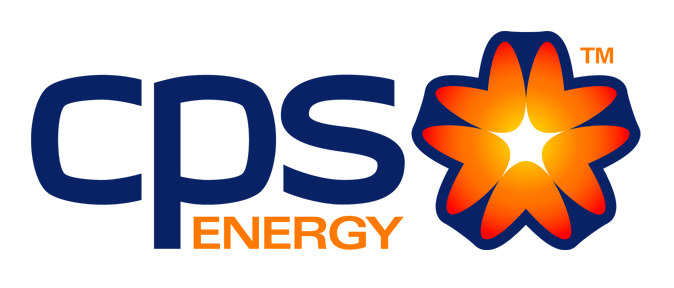 OUTLINE
WECC
NEW ENGLAND ISO
MISO
WECC
What working group is responsible for Dynamic Models?
WECC Modeling and Validation Work Group (M&VWG)
What is WECC Modeling and Validation Work Group (M&VWG) process for User-Defined Models (UDMs)?
-“Because of the problems with User Models, WECC only allows the use of Generic Equipment models”[2]
Best Practices
-“Wind/Solar power plant owners shall provide their plant models in accordance with WECC Wind/Solar Power Plant Power Flow Modeling Guidelines, WECC Wind/Solar Power Plant Dynamic Modeling Guidelines and WECC Data Preparation Manual. The dynamic models shall be WECC-approved models.”[1]
WECC
Where can I find the list of WECC approved dynamic models?
https://www.wecc.biz/Reliability/Approved%20Dynamic%20Models%20November%202016.pdf  (latest) 
Updated every year in March, June and November.
There is a 2009 “WECC Criteria for Acceptance of New Dynamic Models” document.
https://www.wecc.biz/Reliability/WECC%20Criteria%20for%20Acceptance%20of%20New%20Dynamic%20Models.pdf
WECC
The documentation of the model must include the following:
a) Description of the equipment that is modeled at a level that reveals the aspects of the equipment that are and are not described by the model.
b) Description on how the model reasonably represents the behavior of the equipment over the frequency range from DC to 3 Hz including voltage and frequency oscillations
c) Description of the model in mathematical and logical detail including, as appropriate, items such as Laplace transfer functions, block diagrams, description of physical and logical limits, control logic, interlock, supervisory and permissive actions.
d) The relationship of all parameters to the physical and logical characteristics of the equipment. The documentation of the model must be sufficient to permit the implementation of the model in all of the simulation programs used by WECC. This may require that part of the documentation of the model be in the form of 'code snippets', however it is not anticipated that complete code of a model should be included in its documentation.
e) Description of any behavior not represented by the model.
NEW ENGLAND ISO
What are other NE ISO’s process for User-Defined Models (UDMs)?
-   “User‐defined models are to be placed on a swift path to inclusion in the library of standardized models” 
“Only standardized component models (i.e. PSS/E models) and parameters can be proposed for power flow and dynamics cases”
 “For all Interconnection Studies commencing after January 1, 2017, all models must be standard library models in PSS/E or applicable applications”
What is NE ISO plan for User-Defined Models (UDMs) before enforced date of January 1, 2017?
“For all Interconnection Studies commencing before January 1, 2017, when no compatible PSS/E standard dynamics model(s) can be used to represent the dynamics of a device, accurate and appropriate user written models can be used, if accepted by ISO New England after testing.”
MISO
MISO is broadening the scope by establishing a standardized list of generator component dynamic models
There are three main drivers to standardize dynamic models which are:
1. Increased efficiency
2. Consistent modeling practices
3. Equivalent behavior/response
MISO
Comparison of unique generator models to generator size
“Looking at wind generation modeled with a UDM and assuming an equal amount of time is spent on each unique model means that MISO staff spends 28% of their time to model only 3% of the generation installed. In reality the situation is worse as UDMs require much more time than the generic models.”
REFERENCES
WECC “Variable Generation Interconnection Lessons Learned and Best Practices in the Western Interconnection” WECC Variable Generation Interconnection Task Force February 15, 2016. 
[2] http://renew-ne.org/wp-content/uploads/2016/08/2-ISO-NE-Equipment-Modeling-Requirements.pdf
https://www.misoenergy.org/Library/Repository/Meeting%20Material/Stakeholder/PSC/2013/20131217/20131217%20PSC%20Item%20XX%20Standard%20Component%20Dynamic%20list.pdf
END